The Spiritual Assessment in Clinical Practice: 
An Evidence-Based Approach
Global Missions Health Conference
Southeast Christian Church, Louisville, KY
Friday & Saturday, November 11-12, 2016
Walt Larimore, MD
Family Physician and Author, Monument, CO
Visiting Professor, In His Image Family Medicine Residency, Tulsa, OK
WaltLarimore@mac.com
2
Disclosure Information
I have NO financial relationships to disclose, 
AND
I will not discuss off label use and/or investigational use in my presentation.
3
Learning Objectives
List the evidence-based reasons for taking a spiritual history
Discuss the national guidelines recommending a spiritual history as an important part of quality patient care
Identify some of the currently available spiritual history instruments
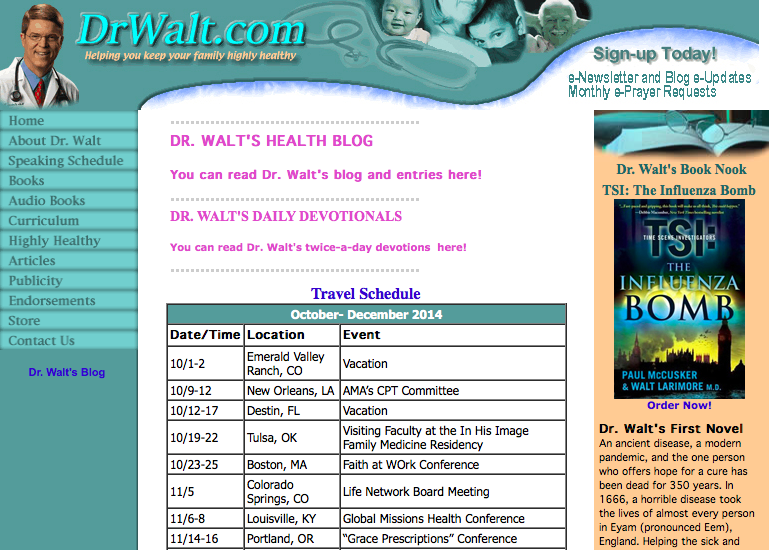 DrWalt.com
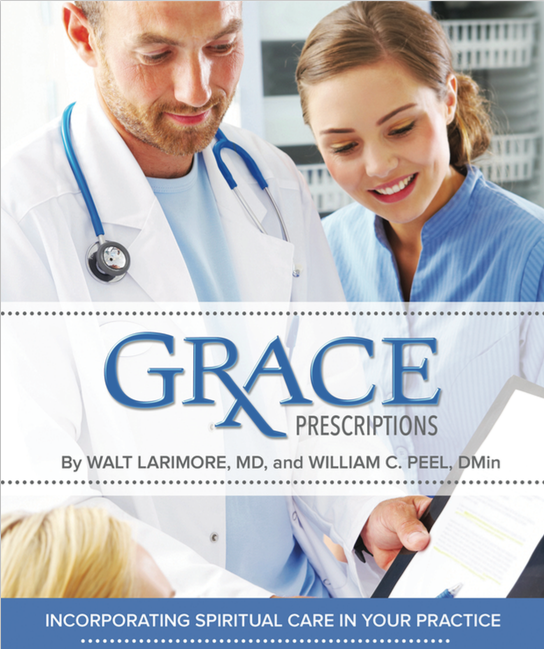 Bring Spiritual Care Into Health
Care
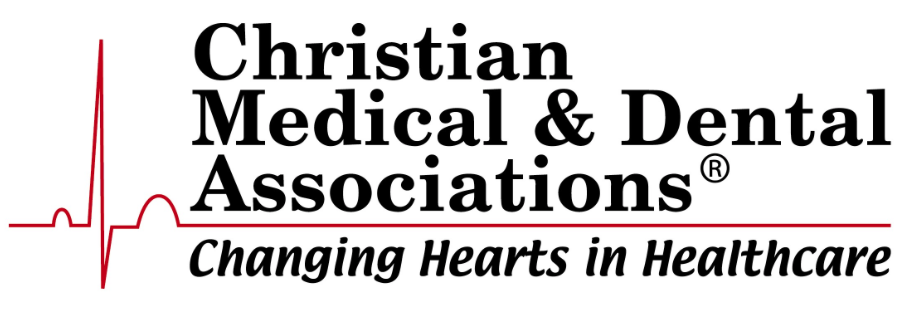 6
Spiritual History Articles
Spiritual Assessment in Clinical Care 
Today’s Christian Doctor:
The Basics (Spring 2015)
The LORD’s LAP (Fall 2015)
CMDA.org/SpiritualAssessment
7
The Purpose of Spiritual History
The purpose of a spiritual history, as a part of their social history, is to learn:
The patient’s religious background,
The role that religious or spiritual beliefs or practices play in coping with illness or causing distress,
Beliefs that may influence or conflict with decisions about medical care,
Koenig H. Religion, Spirituality, and Health: The Research and Clinical Implications. ISRN Psychiatry 2012; Vol 2012: Article ID 278730.
8
The Purpose of Spiritual History
The purpose of a spiritual history, as a part of their social history, is to learn:
The patient’s level of participation in a spiritual community and whether the community is supportive,
Any spiritual needs that might be present.
Koenig H. Religion, Spirituality, and Health: The Research and Clinical Implications. ISRN Psychiatry 2012; Vol 2012: Article ID 278730.
9
The Purpose of Spiritual History
“The current evidence would encourage physicians, healthcare providers, and systems to learn to assess their patients’ spiritual health and to provide indicated and desired spiritual intervention.”
Larimore W, et al. Should clinicians incorporate positive spirituality into their practices? Ann Beh Med 2002;24(1):69-73.
10
Evidence-Based Reasons
Patient desire,
Patient benefit, 
Enhances doctor-patient relationship,
A standard in quality patient care,
Identifies any religious struggle.
Larimore W, et al. Should clinicians incorporate positive spirituality into their practices? Ann Beh Med 2002;24(1):69-73.
11
Patient Desire
“In general, the public appears to view and value spirituality as a central factor of life, especially when they are facing illness and desires healthcare professionals to inquire about beliefs that are important to them.”
Hatch RL, , Burg MA, Naberhaus DS, et al. The Spiritual Involvement and Beliefs Scale. Development and testing of a new instrument. J Fam Pract 1998;46(6):476-86.
[Speaker Notes: STORY OF ATHEIST IN THE ICU.]
12
Patient Desire
“The ability to identify and address patient spiritual needs has become an important clinical competency.
“Studies have shown that (up to) 90% of patients want physicians to address their spiritual needs. … Many patients want their spiritual needs addressed by their physician directly or by referral to a pastoral professional.”
Katz PS. Patients and prayer amid medical practice. ACP Internist 2012(Oct).
[Speaker Notes: STORY OF BOB AND PRE-OP PRAYER.]
13
Patient Benefit
“Assessing and addressing patients’ R/S (religious or spiritual) needs is associated with greater satisfaction with care, better quality of life measures, less depression, fewer unnecessary health services, (and) better functioning …”
Handbook of Religion and Health. Oxford Univ. 2012.
[Speaker Notes: STORY OF BOB AND PRE-OP PRAYER.]
14
Enhances the Patient Relationship
“Assessing … patient spirituality into the healthcare encounter can build trust and rapport, broadening the physician-patient relationship and increasing its effectiveness.”
Saguil A, Phelps K. The Spiritual Assessment. Am Fam Physician 2012(Sep 15);86(6):546-550.
15
Quality Patient Care
The Joint Commission requires a spiritual assessment.
“Spiritual assessment should, at a minimum, determine the patient’s denomination, beliefs, and what spiritual practices are important to the patient.”
But, why would they require this?
From the Joint Commission Website: Spiritual Assessment.
drdlevy.com/joint-commission-website-spiritual-assessment/
[Speaker Notes: The Joint Commission. Advancing Effective Communication, Cultural Competence, and Patient- and Family-Centered Care: A Roadmap for Hospitals. Oakbrook Terrace, Ill.: The Joint Commission; 2010.]
16
Quality Patient Care
The Joint Commission requires a spiritual assessment.
“This information would assist in determining the impact of spirituality, if any, on the care/services being provided and will identify if any further assessment is needed.”
From the Joint Commission Website: Spiritual Assessment.
drdlevy.com/joint-commission-website-spiritual-assessment/
[Speaker Notes: The Joint Commission. Advancing Effective Communication, Cultural Competence, and Patient- and Family-Centered Care: A Roadmap for Hospitals. Oakbrook Terrace, Ill.: The Joint Commission; 2010.]
17
Quality Patient Care
“What would I recommend in terms of addressing spiritual issues in clinical care?
“First and foremost, health professionals should take a brief spiritual history.”
Koenig H. Religion, Spirituality, and Health: The Research and Clinical Implications. ISRN Psychiatry 2012; Vol 2012: Article ID 278730.
18
Quality Patient Care
“This should be done for all new patients on their first evaluation, especially if they have serious or chronic illnesses, and when a patient is admitted to a hospital, nursing home, home health agency, or other healthcare setting.”
Koenig H. Religion, Spirituality, and Health: The Research and Clinical Implications. ISRN Psychiatry 2012; Vol 2012: Article ID 278730.
19
Quality Patient Care
“It is the healthcare professional, not the chaplain, who is responsible for doing this two-minute ‘screening’ evaluation. 
“Simply recording the patient’s religious denomination and whether they want to see a chaplain, the procedure in most hospitals today, is NOT taking a spiritual history.”
Koenig H. Religion, Spirituality, and Health: The Research and Clinical Implications. ISRN Psychiatry 2012; Vol 2012: Article ID 278730.
20
Negative Effects of Religious Struggle
Patients who felt alienated from or unloved by God; abandoned by God, or punished by God or the devil had a 16% to 28% increase in risk of dying (mortality risk) during the 2-year follow-up period.
Pargament KI, et al. Religious Struggle as a Predictor of Mortality Among Medically Ill Elderly Patients. Arch Int Med 2001;161:1881-5.
21
Negative Effects of Religious Struggle
“A growing body of research documents the harmful effects (morbidity and mortality) of religious or spiritual struggle among patients with a wide variety of diagnoses.”
Fitchett G, Risk JL. Screening for Spiritual Struggle. J Pastoral Care Counsel. 2009(Mar-Jun);63(1-2): 1-12.
22
Negative Effects of Religious Struggle
A study of adults with a variety of conditions (i.e., traumatic brain injury, spinal cord injury, stroke, cancer, primary care disorders) showed that those with any degree of negative spiritual belief (i.e., feeling abandonment or punishment from a higher power) had significantly worse bodily pain, physical health, and mental health … and a lower level of forgiveness.
Jones, A, et al. Journal of Spirituality in Mental Health, 2015(April);17(2):135.
23
Negative Effects of Religious Struggle
“It was concluded that any degree of negative spiritual belief, regardless of positive spiritual beliefs, is associated with worse health outcomes.”
Jones, A, et al. Journal of Spirituality in Mental Health, 2015(April);17(2):135.
24
Negative Effects of Religious Struggle
A recent meta-analysis, which included data on more than 44,000 patients, showed patients with high levels of religious or spiritual “distress” were associated “with poorer perceptions of health” and “poorer outcomes.”
Park CL, Sherman AC, Jim HS, et al. (August 2015) Religion/spirituality and health in the context of cancer: Integration, unresolved issues, and future directions. Cancer. doi: 10.1002/cncr.29351
25
Negative Effects of Religious Struggle
Medical care providers need to be attuned to the dark side of religion in patients … that might include “struggling on an existential level” or feeling a “disconnectedness with God.”
Doctors are better able to provide patients with supportive care resources when they assess them early for spiritual distress.
Park CL, Sherman AC, Jim HS, et al. (August 2015) Religion/spirituality and health in the context of cancer: Integration, unresolved issues, and future directions. Cancer. doi: 10.1002/cncr.29351
26
Negative Effects of Religious Struggle
“Such patients may, without their doctor’s encouragement, refuse to speak with clergy because they are angry with God and have cut themselves off from this source of support.”
Koenig, HG. An 83-year-old woman with chronic illness and strong religious beliefs. JAMA. 2002(Jul 24);288(4):487-493.
27
Negative Effects of Religious Struggle
Where patient's responses indicate possible religious struggle, clinicians should refer to a trained, professional chaplain, or pastoral counselor.
Fitchett G, et al. Religious Struggle: Prevalence, Correlates and Mental Health Risks in Diabetic, Congestive Heart Failure, and Oncology Patients. Int J Psychiatry Med. 2004(Jun);34(2):179-196.
28
Negative Effects of Religious Struggle
The four strongest predictors of increased risk for morbidity and mortality I call the LAP Factors:
L = LOVED
A = ABANDONED
P = PUNISHED BY GOD
      PUNISHED BY THE DEVIL
Arch Int Med 2001;161:1881-5.
29
Negative Effects of Religious Struggle
The four strongest predictors of increased risk for mortality (the PAL factors):
L = NOT LOVED, 
“Question God's love for me” 
22% increased risk: RR, 1.22;           95% CI, 1.02-1.43; P < 0.05
Arch Int Med 2001;161:1881-5.
30
Negative Effects of Religious Struggle
The four strongest predictors of increased risk for mortality (the PAL factors):
A = ABANDONED by God, 
“Wondered whether God had abandoned me”  
“Wondered why God did not heal me when I prayed for healing.”
28% increased risk: RR, 1.28;           95% CI, 1.07-1.50; P = 0.02
Arch Int Med 2001;161:1881-5.
31
Negative Effects of Religious Struggle
The four strongest predictors of increased risk for mortality (the PAL factors):
P = PUNISHED by GOD 
“for my lack of devotion” 
“for past sins”
16% increased risk: RR, 1.16;          95% CI, 1.00-1.32; P < 0.06
Arch Int Med 2001;161:1881-5.
32
Negative Effects of Religious Struggle
The four strongest predictors of increased risk for mortality (the PAL factors):
P = PUNISHED by the devil 
“The devil made this happen” 
19% increased risk: RR, 1.19;            95% CI, 1.05-1.33; P = 0.02
Arch Int Med 2001;161:1881-5.
33
What Spiritual Assessments Could I Consider?
[Speaker Notes: Most healthcare professionals find it easiest and most comfortable to include three or four spiritual assessment questions during their social history – when asking about marriage, work, tobacco use, alcohol use, drug use, etc.
From the following examples, see if you can come up with a few questions that you might be comfortable incorporating into your practice.]
34
IN GENERAL: Open and Invite
Open (i.e., open the door to conversation)	
May I ask your faith background?
Do you have a spiritual or faith preference?
Invite (i.e., Use a mnemonic spiritual assessment to invite the patient to discuss spiritual needs).
Saguil A, Phelps K. The Spiritual Assessment. Am Fam Physician 2012(Sep 15);86(6):546-550.
[Speaker Notes: STORY OF BILL JUDGE.]
35
GOD Questions
G = God
O = Others
D = Do
Larimore W, Peel WC. The Saline Solution. Christian Medical and Dental Associations. 2000.
36
GOD Questions
G = God: 
 May I ask your faith background? 
 Do you have a spiritual or faith preference? 
 Is God, spirituality, religion, or prayer important to you, or not?
Larimore W, Peel WC. The Saline Solution. Christian Medical and Dental Associations. 2000.
37
GOD Questions
O = Others: 
 Do you now or have you ever met with others in religious or spiritual community? 
 If so, how often? 
 How important is/was this to you?
Larimore W, Peel WC. The Saline Solution. Christian Medical and Dental Associations. 2000.
38
GOD Questions
D = Do: 
Is there a way in which you would like for us to account for spirituality in your care?
Is there a way we can provide spiritual support?
Are there resources in your faith community that you would like for me to help mobilize?
Larimore W, Peel WC. The Saline Solution. Christian Medical and Dental Associations. 2000.
39
GOD Questions
D = Do: 
What can I do to help you incorporate your faith into your medical care? 
Would you like to see a chaplain or pastoral professional?
Do you need any religious materials or resources?
May I pray with or for you? May I have others pray for you.
Saguil A, Phelps K. The Spiritual Assessment. Am Fam Physician 2012(Sep 15);86(6):546-550.
40
GOD Questions
G = God
O = Others
D = Do
BUT … the GOD questions completely ignore any religious struggles believing patients may have.
Larimore W, Peel WC. The Saline Solution. Christian Medical and Dental Associations. 2000.
41
BRAND NEW
The LORD’s LAP
Larimore W. Spiritual Assessment in Clinical Care. Part 2—The LORD’s LAP. Today’s Christian Doctor. 2015(Fall);46(3):26-29.
42
The LORD’s LAP Questions
L = Lord
O = Others
R = Religious Struggle OR Relationship
D = Do
Larimore W. Spiritual Assessment in Clinical Care. Part 2—The LORD’s
43
The LORD’s LAP Questions
L = Lord: Same as the “GOD Questions.”
May I ask your faith background? Do you have a spiritual or faith preference? Is God, spirituality, religion, or prayer important to you, or not?
O = Others: Same as the “GOD Questions.” 
Do you now or have you ever met with others in religious or spiritual community? If so, how often? How important is/was this to you?
Larimore W. Spiritual Assessment in Clinical Care. Part 2—The LORD’s
44
The LORD’s LAP Questions
After completing the “L” and “O” questions, you will have a pretty good idea whether religion or spirituality are or have been important to the patient. 
Now, I’m not referring to whether they are a Christian or not, just whether they are or have been religious/spiritual.
Larimore W. Spiritual Assessment in Clinical Care. Part 2—The LORD’s
45
The LORD’s LAP Questions
R = Religious Struggle OR Relationship
If you sense your patient IS/WAS religious, explore any RELIGIOUS STUGGLES with the acrostic, “Are you in the Lord’s LAP?”
Larimore W. Spiritual Assessment in Clinical Care. Part 2—The LORD’s
46
The LORD’s LAP Questions
R = Religious Struggle for believers (LAP): 
LOVE: Do you question God’s love for you?
ABANDON: Do you think God’s abandoned you? Have you asked God to heal you and he hasn’t? 
PUNISH: Do you believe God or the devil is punishing you for something?  
If ANY are POSITIVE, then consult, refer, or counsel. 
If ALL are NEGATIVE, move on with your Hx.
47
The LORD’s LAP Questions
R = Religious Struggle OR Relationship
If you sense you patient IS NOT religious, use this moment in your social history to build your RELATIONSHIP with the patient. “I’m in the Lord’s LAP.”
Larimore W. Spiritual Assessment in Clinical Care. Part 2—The LORD’s
48
The LORD’s LAP Questions
R = RELATIONSHIP for the non-religious: 
Explain that it’s not unusual for patients who are ill to begin to think about spiritual things, and that you are open helping them in this area if desired.
Share a brief faith flag or faith story.
Larimore W. Spiritual Assessment in Clinical Care. Part 2—The LORD’s
49
The LORD’s LAP Questions
R = RELATIONSHIP for the non-religious: 
Faith Flag: “Even though religion/spirituality are not important to you now, I often see patients who, when facing a health crisis or decision, will be begin to have spiritual thoughts or questions. If you want to discuss these things, let me know.”
Larimore W. Spiritual Assessment in Clinical Care. Part 2—The LORD’s
50
The LORD’s LAP Questions
R = RELATIONSHIP for the non-religious: 
Faith Story: “Even though religion/spirituality are not important to you, I’d like you to know that my personal relationship with God is the most important thing in my life. So, I’ll be asking for his wisdom and guidance as I care for you. Is that OK?”
Larimore W. Spiritual Assessment in Clinical Care. Part 2—The LORD’s
51
The LORD’s LAP Questions
D = Do: Same as “GOD” questions: 
What can I do to help you incorporate your faith into your medical care? 
Would you like to see a chaplain or pastoral professional?
Do you need any religious materials or resources?
May I pray with or for you? May I have others pray for you.
Larimore W. Spiritual Assessment in Clinical Care. Part 2—The LORD’s
Religious
R = Religious Struggle
Not Religious 
R = Relationship
During your routine social history, begin with the LORD QUESTIONS.
L = LORD
May I ask your faith background? 
Do you have a R/S preference? 
Is God, R/S, prayer important to you?
“Are you in the LORD’s Lap?”
Ask the “LAP” ?’s
L = Loved
A = Abandoned
P = Punished by God or the devil
“I’m in the LORD’s LAP”
Share a brief TESTIMONY: 
a faith flag or a faith story.
O = Others
Do you now or have you ever met with others in R/S community? 
If so, how often? How important?
> 1 POS Referral
All 3 NEG
POS = Religious
NEG =          Not Religious
D = Do
What can I do to assist you?
53
A Word of Caution
Don’t ignore …
BUT
Don’t be pushy.
Post. Mind Body Med 1997;2:44-8.
54
A Word of Caution
“Professional problems can occur when well-meaning physicians ‘faith-push’ a patient opposed to discussing religion …
“However, rather than ignoring faith completely with all patients, most of whom want to discuss it, physicians might ask a question to discern who would like to pursue it and who would rather not.”
Post. Mind Body Med 1997;2:44-8.
55
Summary
Assessing and integrating patient spirituality into the healthcare encounter can build trust and rapport, broadening the physician-patient relationship and increasing its effectiveness.
Saguil A, Phelps K. The Spiritual Assessment. Am Fam Physician 2012(Sep 15);86(6):546-550.
56
Walter L Larimore, MD
Annals of Behavioral Medicine 2002;24(1):69-73.

The current evidence would encourage physicians, health-care providers, and systems to learn to assess their patients’ spiritual health and to provide indicated and desired spiritual intervention.